Healthcare Services Platform Sandbox
The HSPC Sandboxhttps://hspc.isalusconsulting.com
HSPC Sandbox Architecture : Scot Post van der Burg
Asthma Ally – OSIA Medical : Bryn Rhodes, Rob Reynolds
AppWorks – ASU : Aziz Boxwala
Building a Javascript Client Application : Amy Ballard
The HSPC Specification
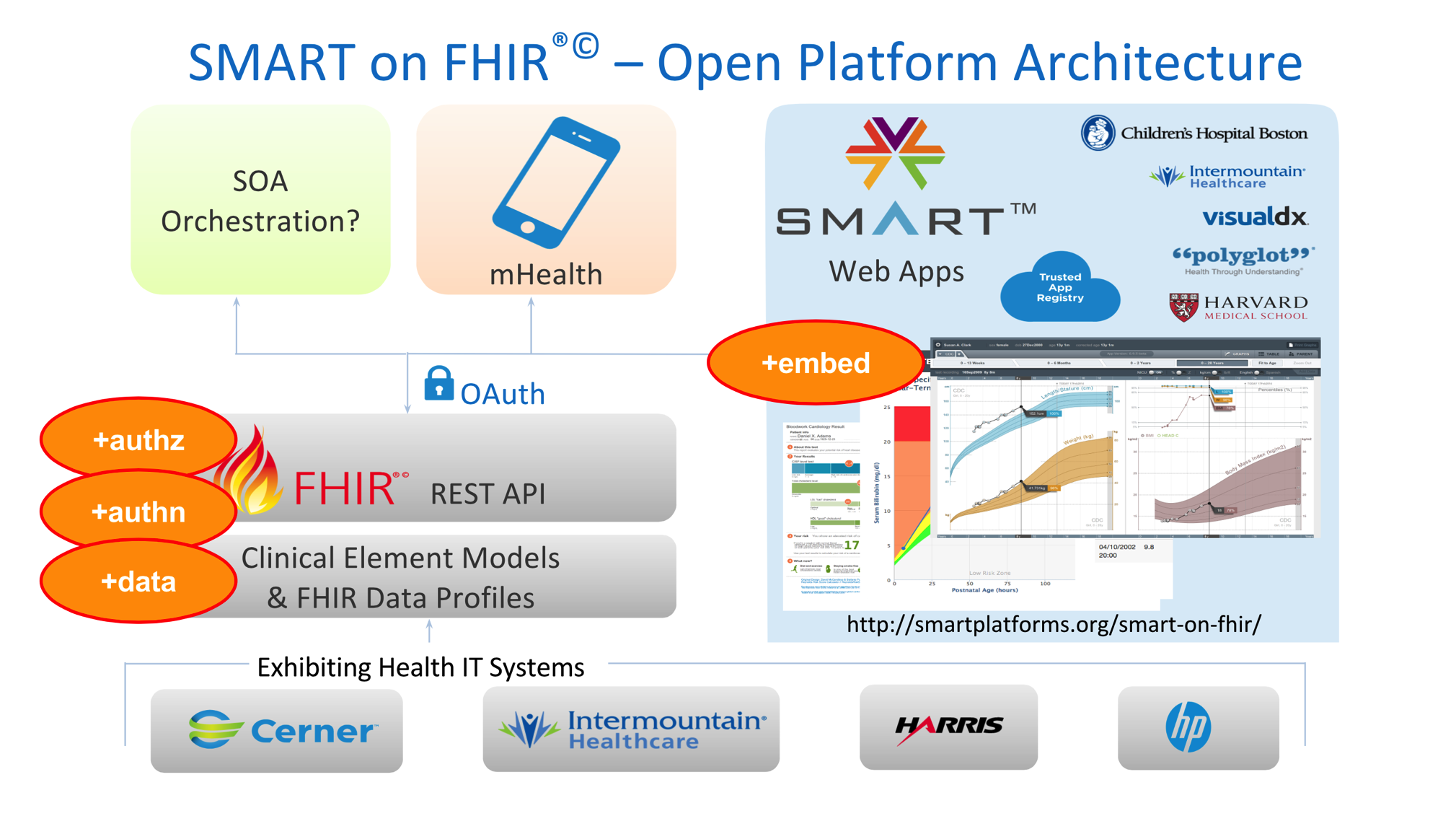 HSPC Sandbox Architecture
Clinical Resource Server
Clinical Database (MongoDB)
HSPC Sandbox Architecture
Clinical Resource Server
Clinical Data

Patients
Observations
Conditions
Problems
Medications etc.
Clinical Database
HSPC Sandbox Architecture
Clinical Resource Server
Clinical Data

Patients
Observations
Conditions
Problems
Medications etc.
Clinical Database
Building a set of clinical test data representative of the real world

De-identification
Donation (Intermountain Healthcare)
Statistical methods
HSPC Sandbox Architecture
Clinical Resource Server
Open REST API

Create
Read
Update
Delete
Search
Clinical Database
Open REST API
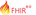 Reading Data:

HTTP GET

Read: https://hspc.isalusconsulting.com/open-hsp-api/Patient/1234

Search: https://hspc.isalusconsulting.com/open-hsp-api/Patient?name:text=james
HSPC Sandbox Architecture
Clinical Resource Server
Open REST API

Create
Read
Update
Delete
Search
Clinical Database
Open REST API
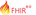 Writing Data:

Create: HTTP POST
Update: HTTP PUT

Location: https://hspc.isalusconsulting.com/open-hsp-api/Patient
HSPC Sandbox Architecture
Clinical Resource Server
Open REST API

Create
Read
Update
Delete
Search
Clinical Database
Open REST API
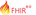 Supported Resources:

AdverseReaction
Alert
Condition
Encounter
FamilyHistory
Medication
MedicationPrescription
MedicationStatement
Observation
Patient
Substance
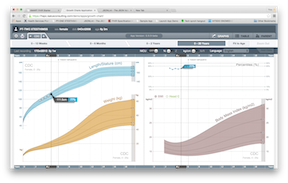 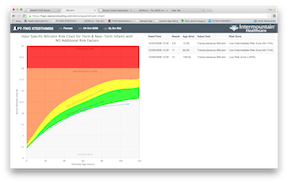 HSPC Sandbox Architecture
Clinical Resource Server
Secure API

OAuth2
SMART on FHIR

Client Profiles:
Public
Confidential
Clinical Database
Secure REST API
Open REST API
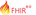 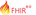 HTTP GET

Authorization: Bearer eyJhbGciOiJSUzI1NiJ9.eyJhdWQiOlsiYTgxZjhhMTQtNzhlZ
  
Request URL: https://hspc.isalusconsulting.com/open-hsp-api/Patient/1234
HSPC Sandbox Architecture
Authorization Server
Clinical Resource Server
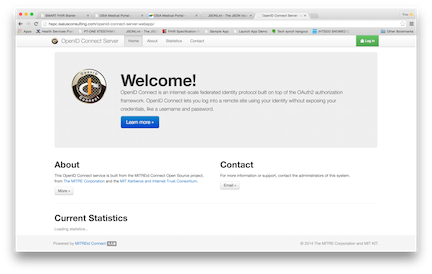 Clinical Database
Secure REST API
Open REST API
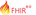 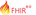 OAuth2
Secure Self-service Client Registration
Dynamic Client Registration
User Provisioning
HSPC Sandbox Architecture
Clinical Resource Server
Authorization Server
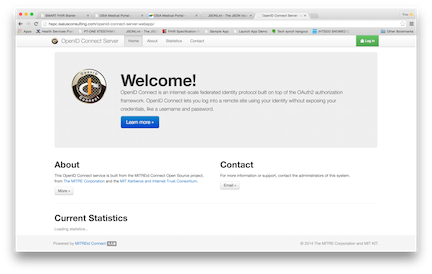 Clinical Database
Secure REST API
Open REST API
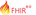 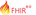 “EHR” Interface (FHIRStarter)
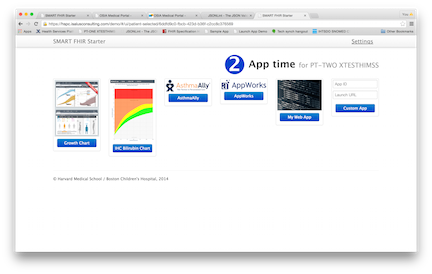 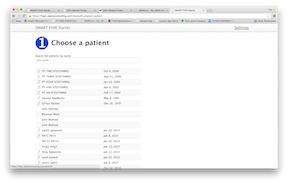 HSPC Sandbox Architecture
Clinical Resource Server
Authorization Server
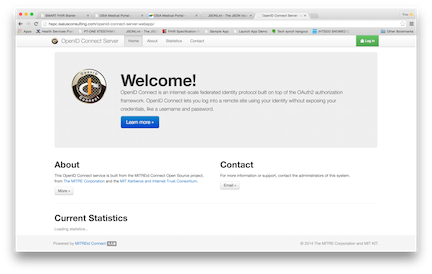 Clinical Database
Secure REST API
Open REST API
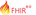 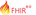 “EHR” Interface (FHIRStarter)
Establish Patient Context
Launch Applications
Kick-off Authorization Flow
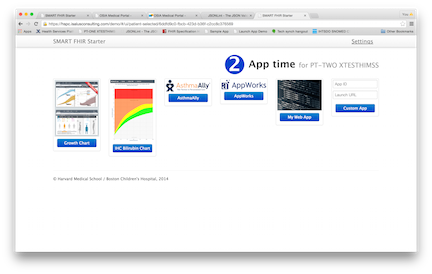 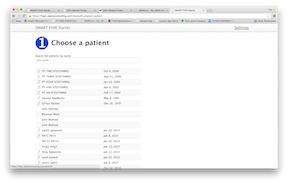 HSPC Sandbox Architecture
Clinical Resource Server
Authorization Server
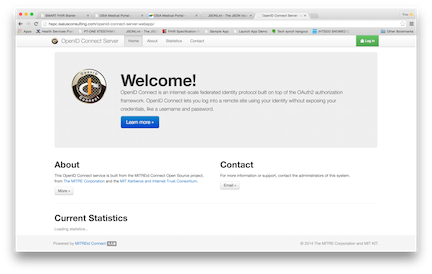 Clinical Database
Secure REST API
Open REST API
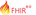 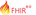 “EHR” Interface (FHIRStarter)
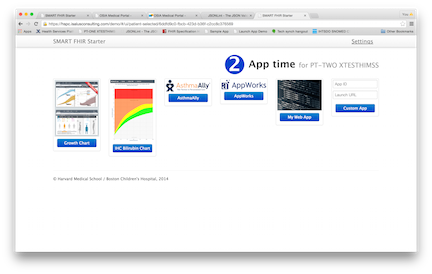 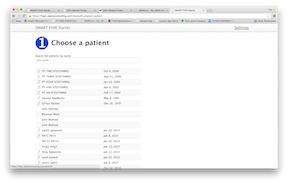 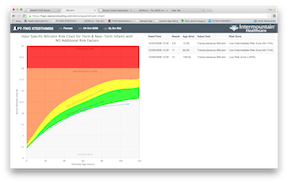 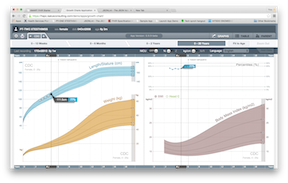 HSPC Sandbox Architecture
Clinical Resource Server
Authorization Server
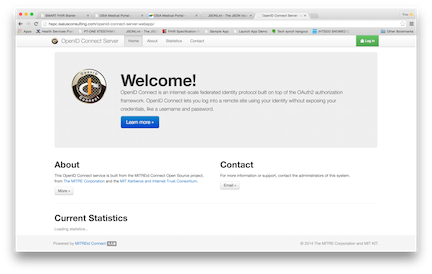 Clinical Database
Secure REST API
Open REST API
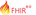 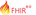 “EHR” Interface (FHIRStarter)
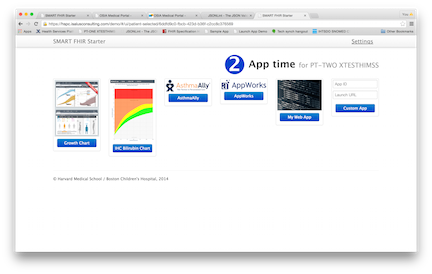 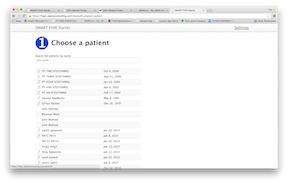 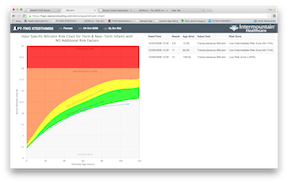 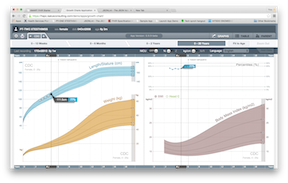 SMART on FHIR Specification
              Implementation Specific
Clinical App Launch Flow
Clinical Resource Server
Launch Notification Endpoint
“EHR” Interface (FHIRStarter)
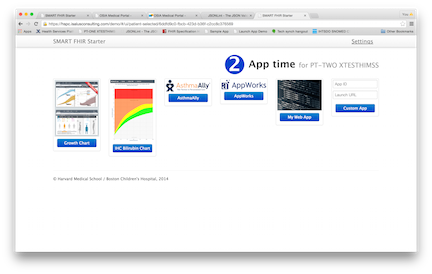 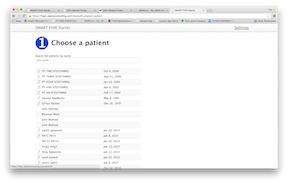 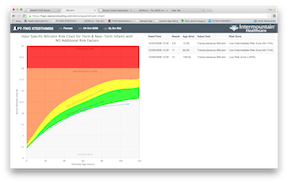 SMART on FHIR Specification
              Implementation Specific
Clinical App Launch Flow
Clinical Resource Server
Launch Notification Endpoint
1. HTTP POST: patientId = 1234;
RESP: launchId = DHFMD1;
“EHR” Interface (FHIRStarter)
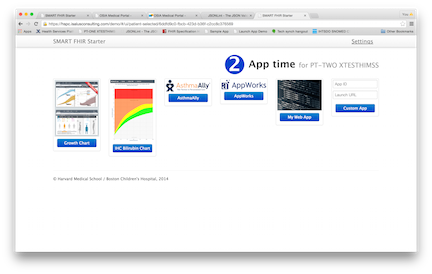 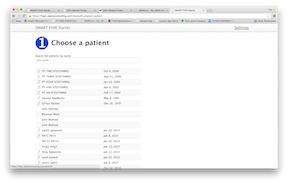 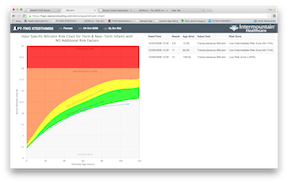 SMART on FHIR Specification
              Implementation Specific
HSPC Sandbox Architecture
Clinical Resource Server
Launch Notification Endpoint
1. HTTP POST: patientId = 1234;
RESP: launchId = DHFMD1;
“EHR” Interface (FHIRStarter)
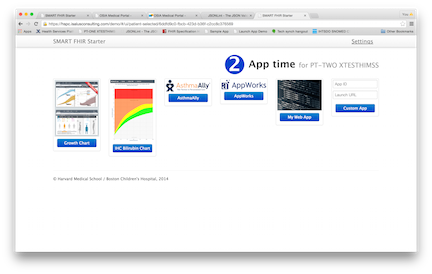 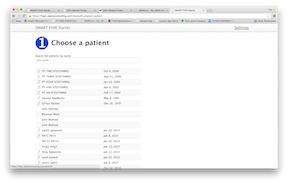 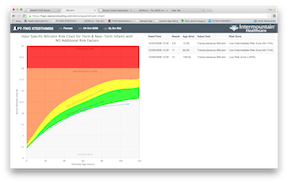 2. http://bilirubin-chart/launch.html?iss=http://hspc.isalusconsoulting.com/hsp-api&launchId=DHFWD1
SMART on FHIR Specification
              Implementation Specific
HSPC Sandbox Architecture
Clinical Resource Server
Metadata Endpoint
Launch Notification Endpoint
1. HTTP POST: patientId = 1234;
http://../metadata
RESP: launchId = DHFMD1;
RESP:  
https://../authorize
https://../token
“EHR” Interface (FHIRStarter)
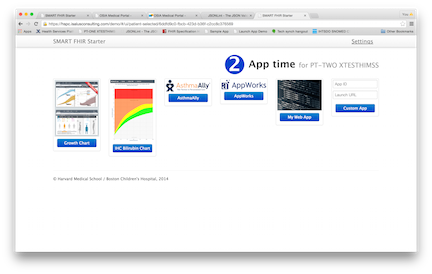 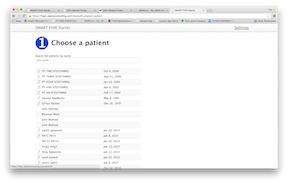 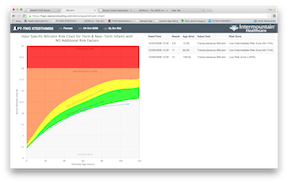 2. http://bilirubin-chart/launch.html?iss=http://hspc.isalusconsoulting.com/hsp-api&launchId=DHFWD1
SMART on FHIR Specification
              Implementation Specific
Authorization Flow (Public Client)
Authorization Server
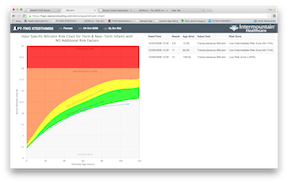 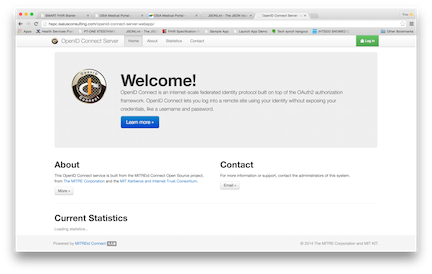 IHC Bilirubin Chart
Authorization Flow (Public Client)
Authorization Server
https://hspc.isalusconsulting.com/../authorize
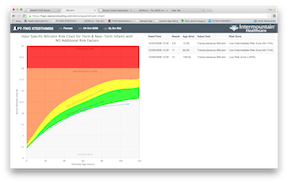 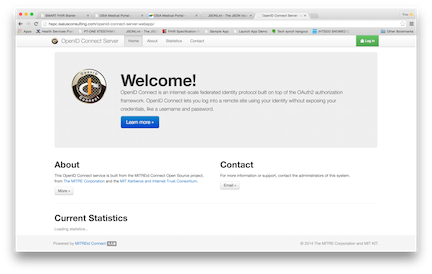 Authorization Flow (Public Client)
Authorization Server
https://hspc.isalusconsulting.com/../authorize
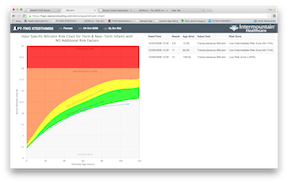 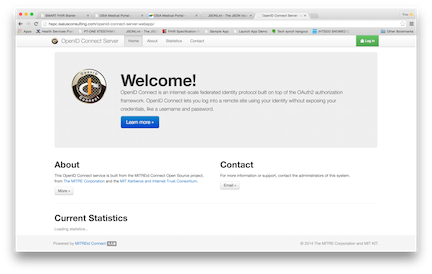 https://hspc.isalusconsulting.com/openid-connect-server-webapp/authorize?
response_type=code&
client_id=bilrubin_chart&
redirect_uri=https://hspc…./bilirubin_chart/index.html&
scope=launch:DHFMD1&+patient/Observation.read+patient/.read&
state=483f88wuw8ue8u
Authorization Flow (Public Client)
Authorization Server
https://hspc.isalusconsulting.com/../authorize
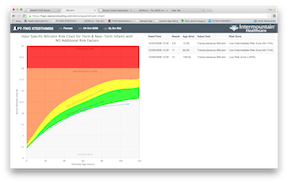 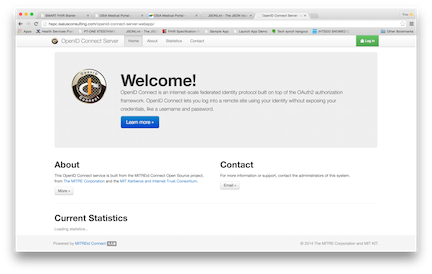 https://hspc.isalusconsulting.com/openid-connect-server-webapp/authorize?
response_type=code&
client_id=bilrubin_chart&
redirect_uri=https://hspc…./bilirubin_chart/index.html&
scope=launch:DHFMD1&+patient/Observation.read+patient/.read&
state=483f88wuw8ue8u
Bilirubin Chart application is asking for access to: Launch context, the patient’s
observations and demographic information.
Authorization Flow (Public Client)
Authorization Server
https://…/bilirubin_chart/index.html
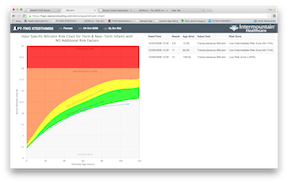 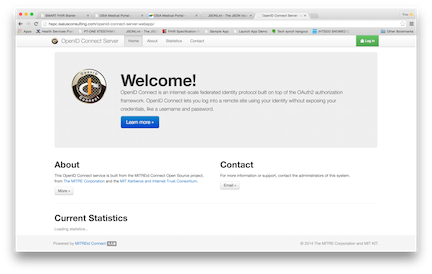 https://hspc.isalusconsulting.com/../bilirubin_chart/index.html?
code=H7su2383&
state=483f88wuw8ue8u
Authorization server calls the app’s registered redirect URI with an “authorization code”
Authorization Flow (Public Client)
Authorization Server
HTTP POST
https://hspc.isalusconsulting.com/../token
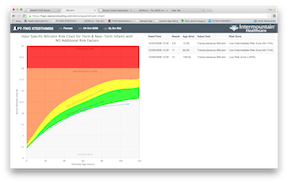 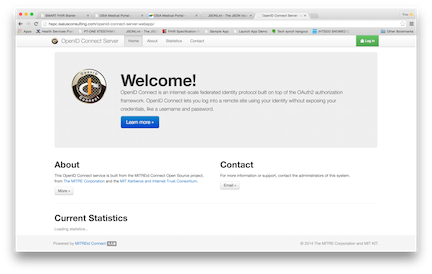 https://hspc.isalusconsulting.com/openid-connect-server-webapp/token?
grant_type=authorization_code&
code=H7su2383&
redirect_uri=https://hspc…./bilirubin_chart/index.html
Application exchanges “authorization code” for access token
Authorization Flow (Public Client)
Authorization Server
HTTP POST
https://hspc.isalusconsulting.com/../token
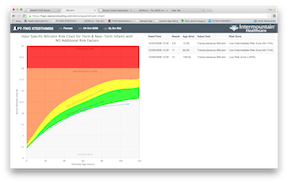 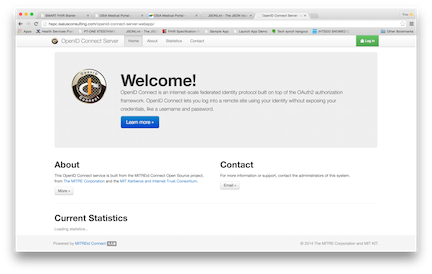 Response:
{
	“access_token” : “asidsiew0e9w9uw9we9wuewe9u”,
	“token_type” : “bearer”,
	“expires_in” : “3600”,
	“scope” : “patient/Observation.read patient/Patient.read”
	“intent” : “client-ui-name”,
	“patient” : “1234”
}